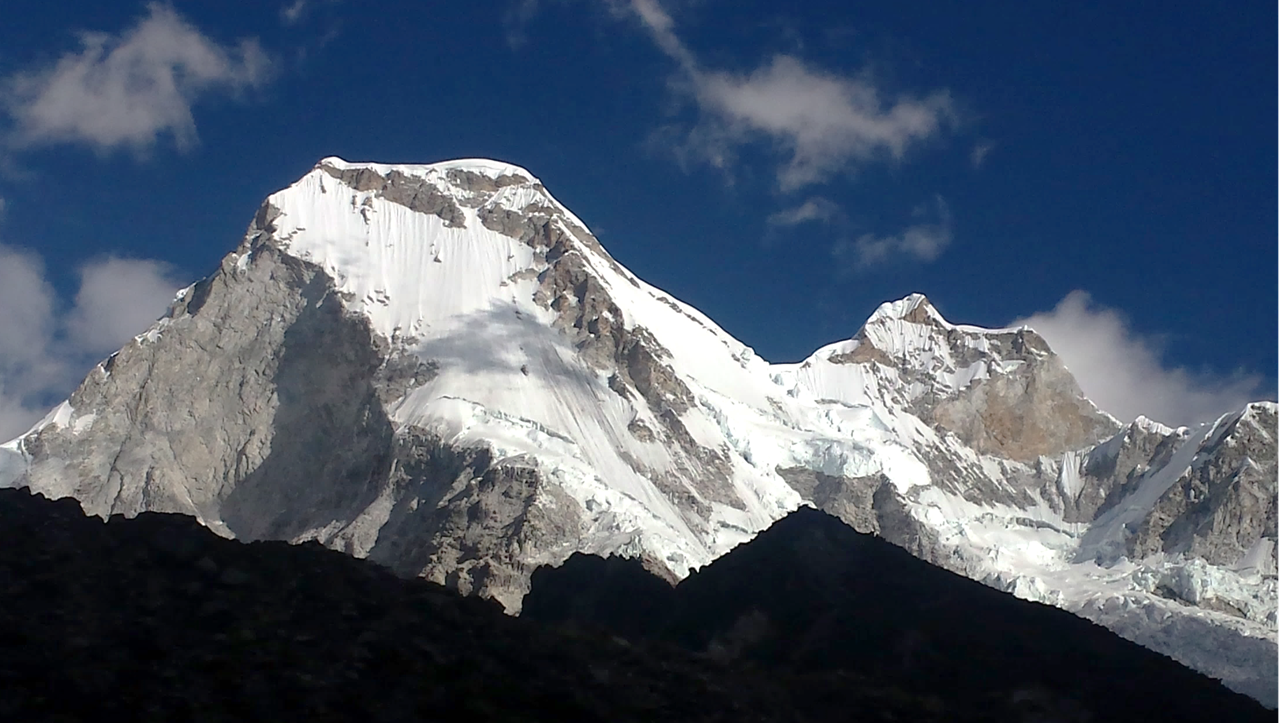 Paleoclimatic reconstruction during the Little Ice Age in the Llanganuco basin, Cordillera Blanca (Peru)
Joshua Iparraguirre1, Jose Úbeda2, Ronald Concha1, Ramón Pellitero3, Javier de Marcos2, Luzmila Dávila1, Pool Vásquez4, Jesús Gómez1 & Julia Araujo1

1Instituto Nacional de Investigación en Glaciares y Ecosistemas de Montaña (INAIGEM)
2Universidad Complutense de Madrid (UCM)
3Universidad de Educación a Distancia (UNED)
4Instituto Geológico, Minero y Metalúrgico (INGEMMET)
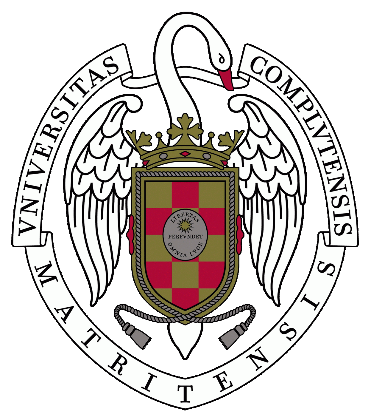 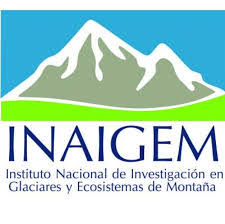 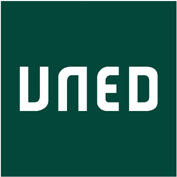 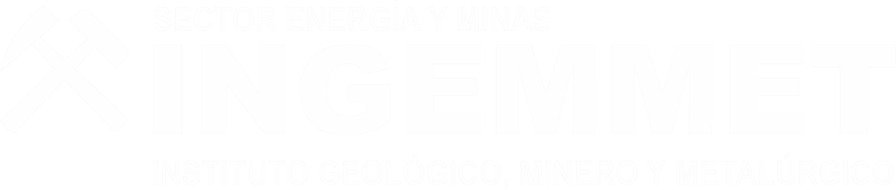 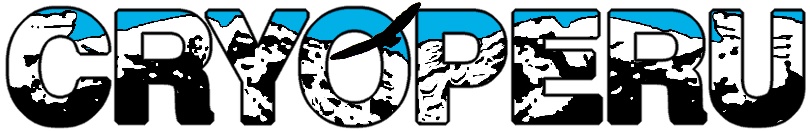 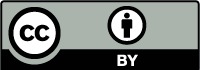 01
01
Step one
Development of a detailed geomorphogical map 
Delimitation of palaeoglaciers and current glacial extension
Step one
Development of a detailed geomorphogical map 
Delimitation of palaeoglaciers and current glacial extension
02
02
Step two
Glaciar bedrock Reconstruction – GLABTOP
Step two
Glaciar bedrock Reconstruction – GLABTOP
03
03
Step three
3D reconstruction of palaeoglaciers surface
Step three
3D reconstruction of palaeoglaciers surface
2
04
04
Step four
Calculation of Balance Ratio in a reference glacier
Step four
Calculation of Balance Ratio in a reference glacier
05
05
Step five
Automatic Equilibrium Line Altitud (ELA) reconstruction of glaciers and palaeoglaciers
Step five
Automatic Equilibrium Line Altitud (ELA) reconstruction of glaciers and palaeoglaciers
06
06
Step six
Estimation of palaeotemperature during LIA
Step six
Estimation of palaeotemperature during LIA
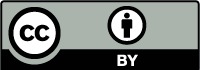 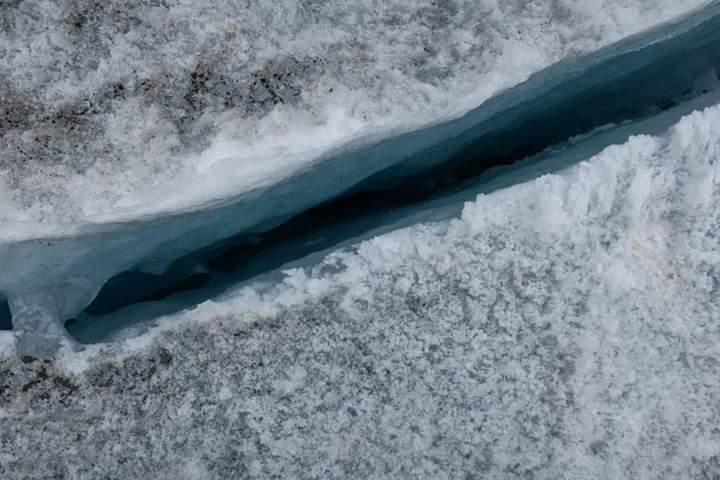 Step oneDevelopment of a detailed geomorphogical map  Delimitation of palaeoglaciers and current glacial extension
3
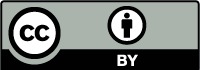 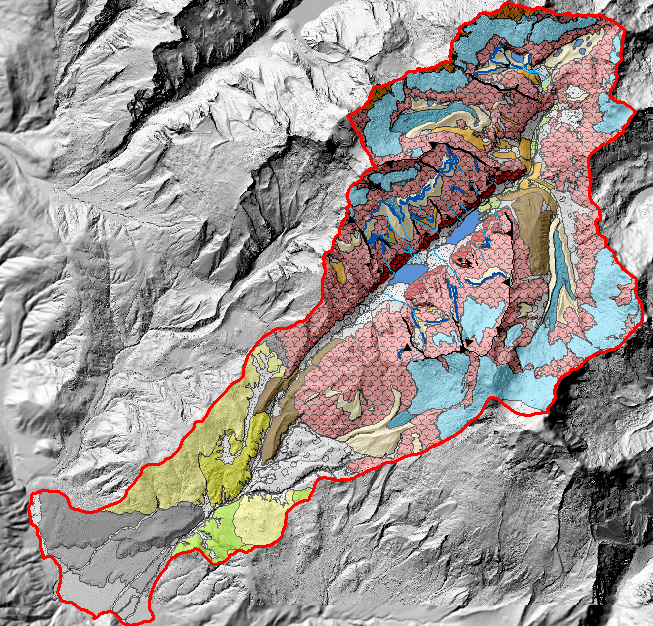 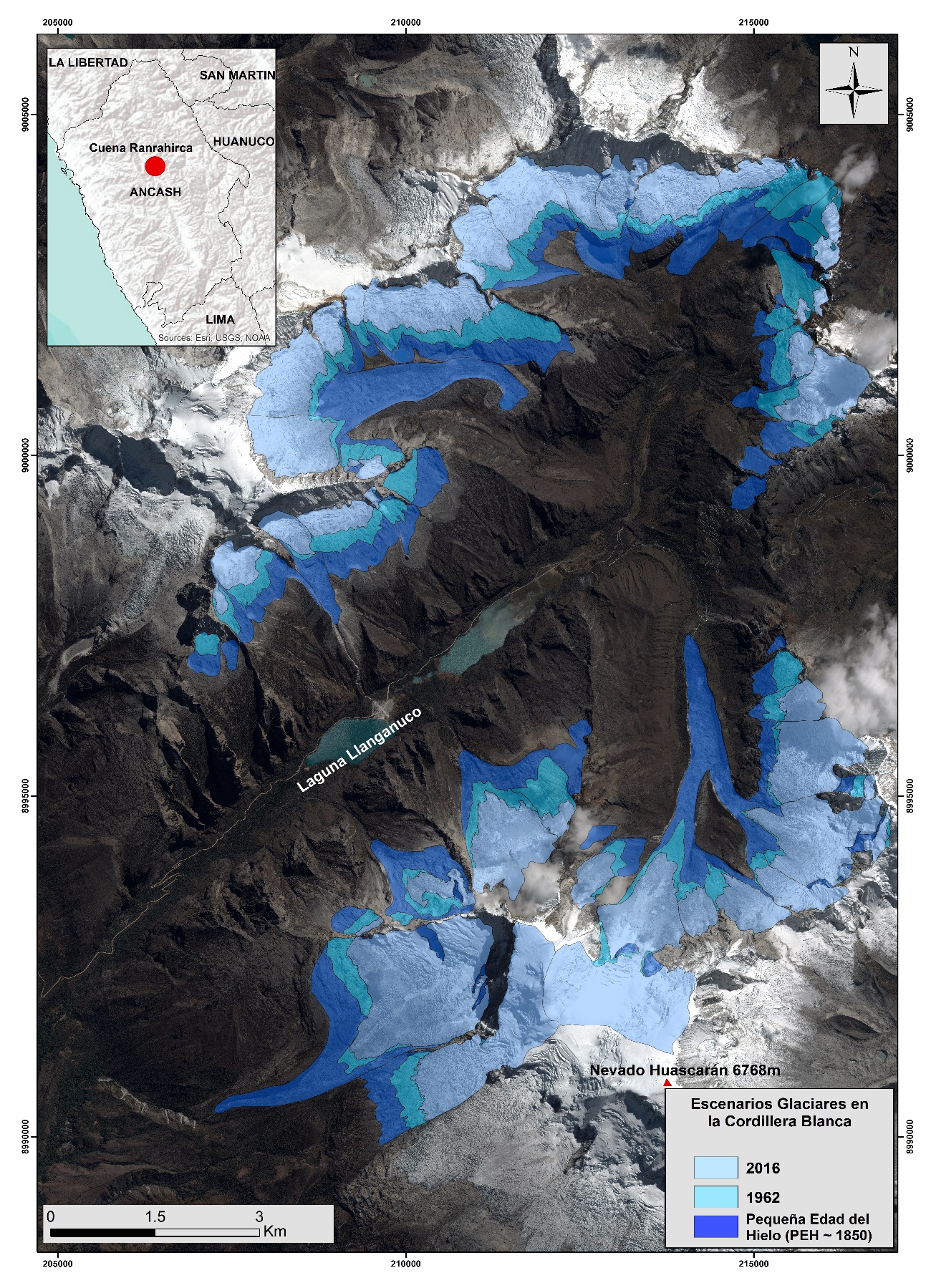 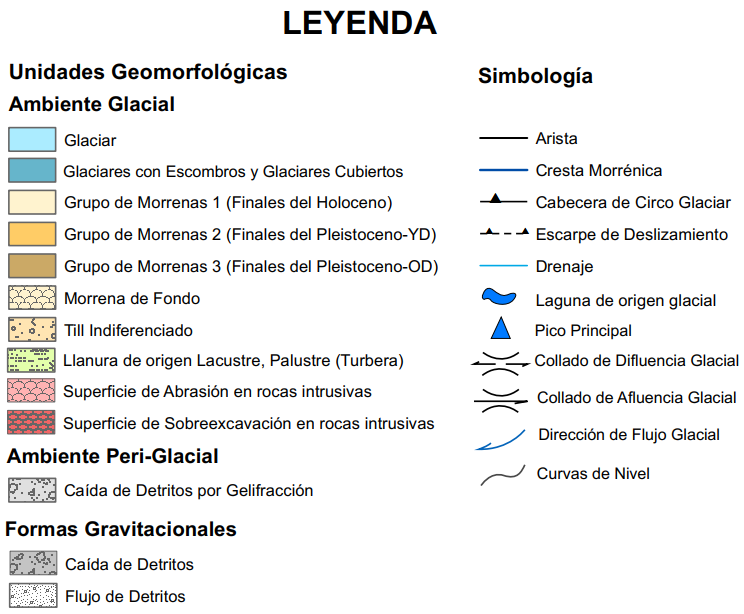 4
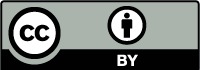 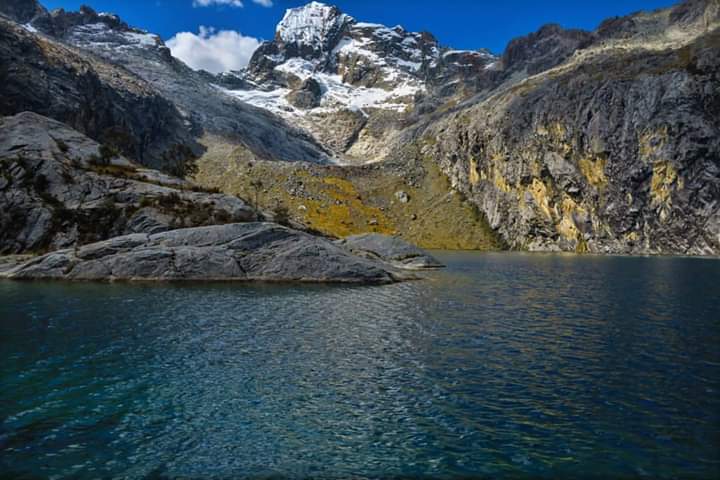 Step twoGlaciar bedrock Reconstruction – GLABTOPStep three3D reconstruction of palaeoglaciers surface
5
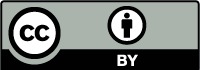 GLACIER BED TOPOGRAPHY
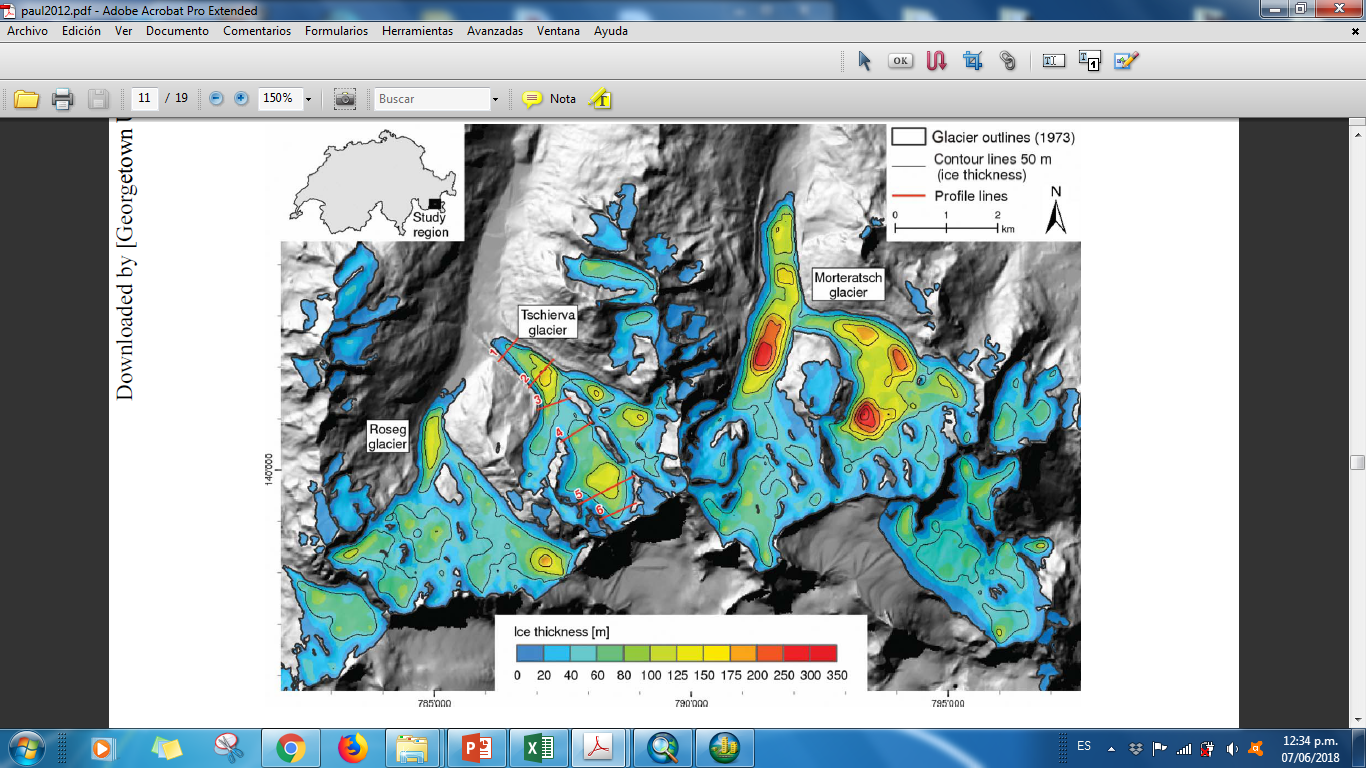 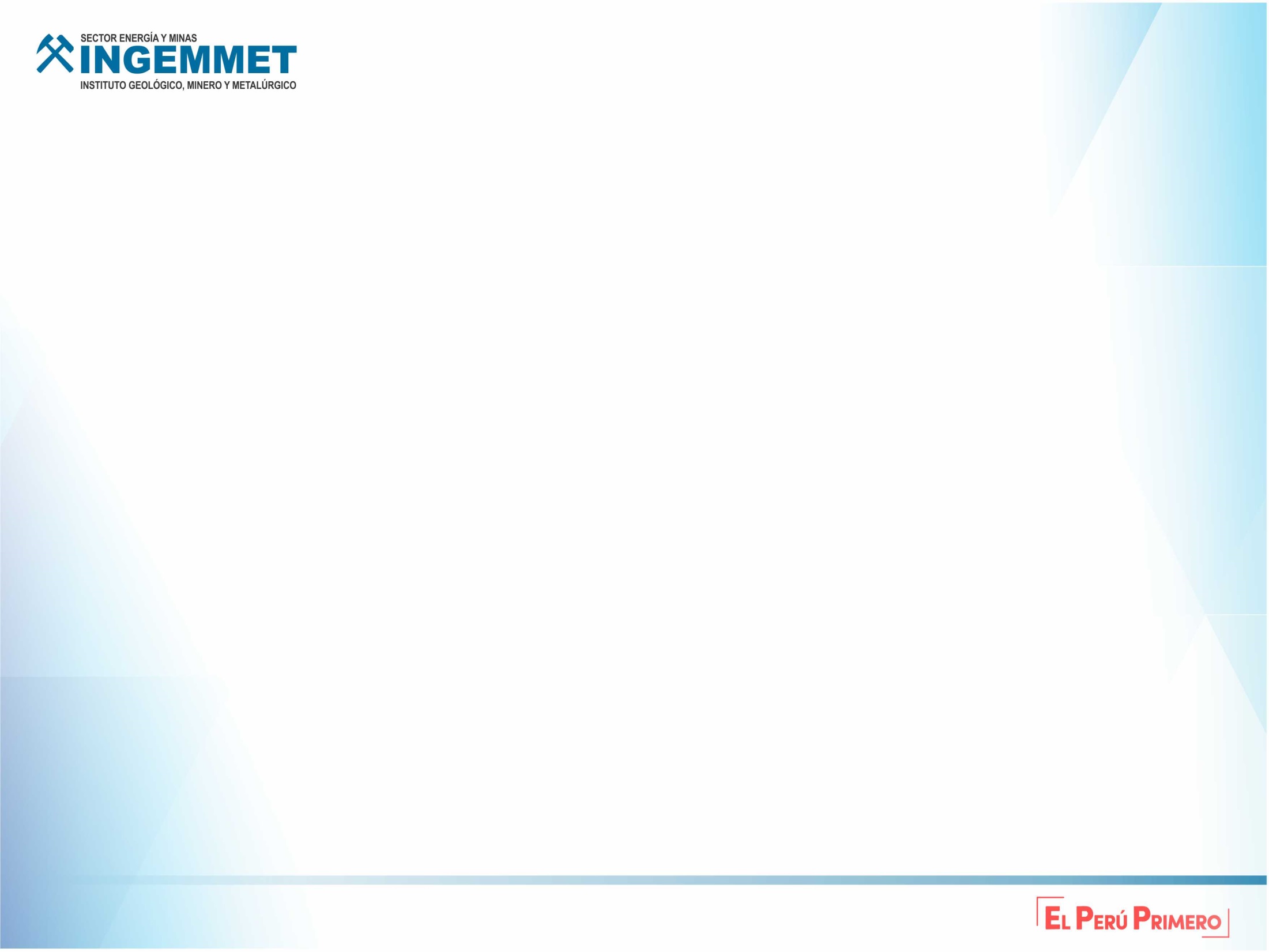 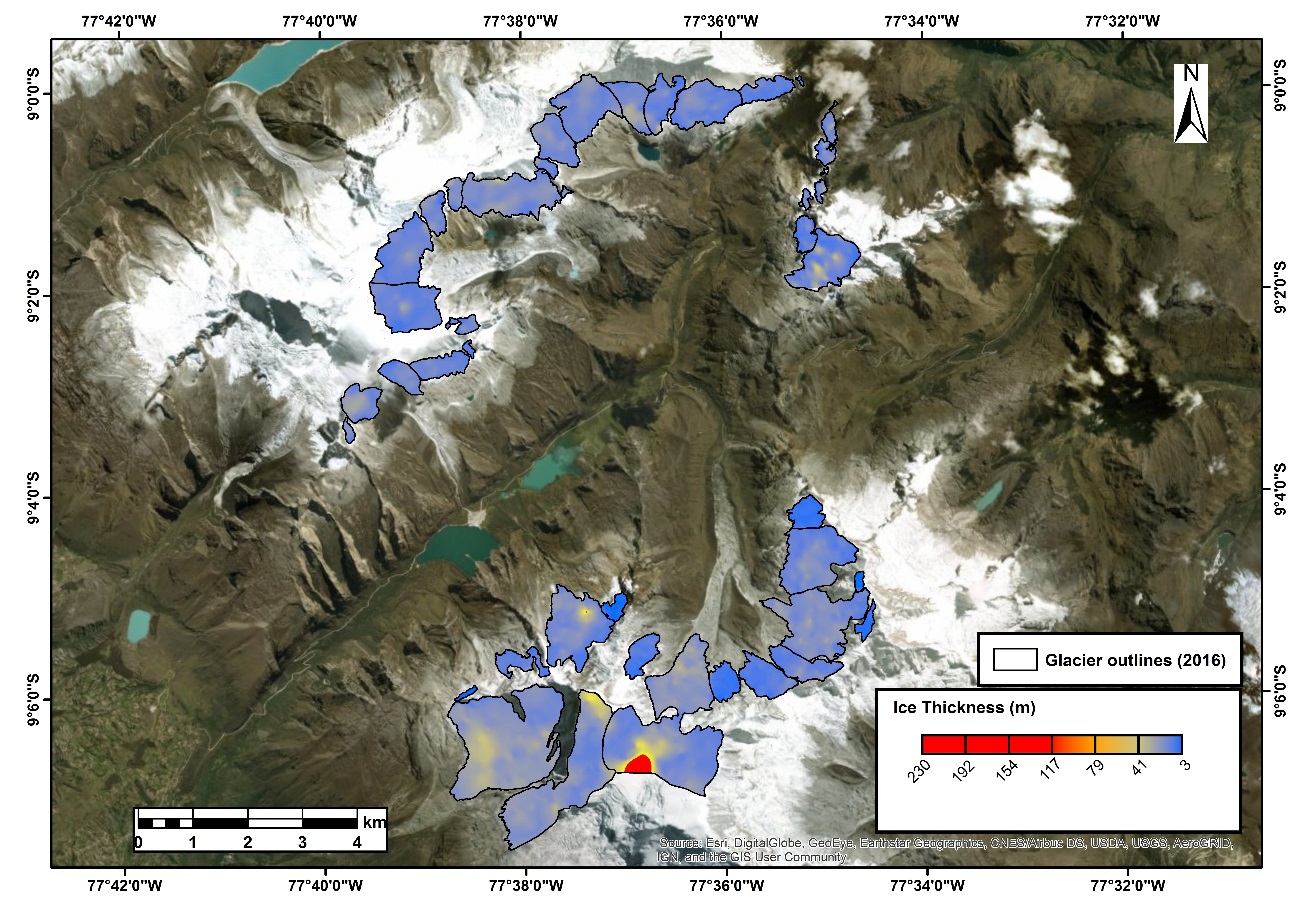 7
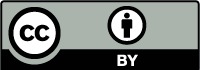 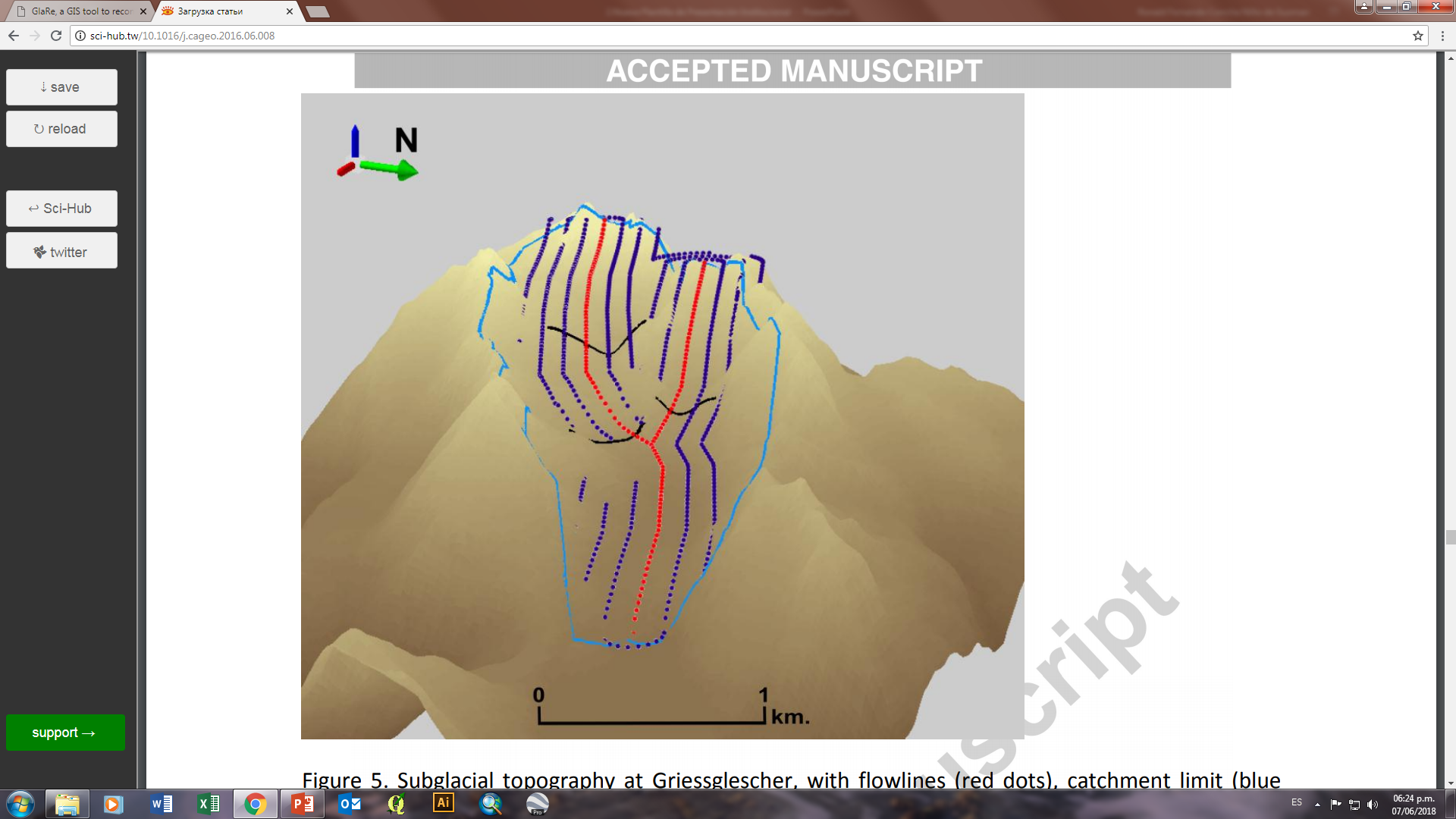 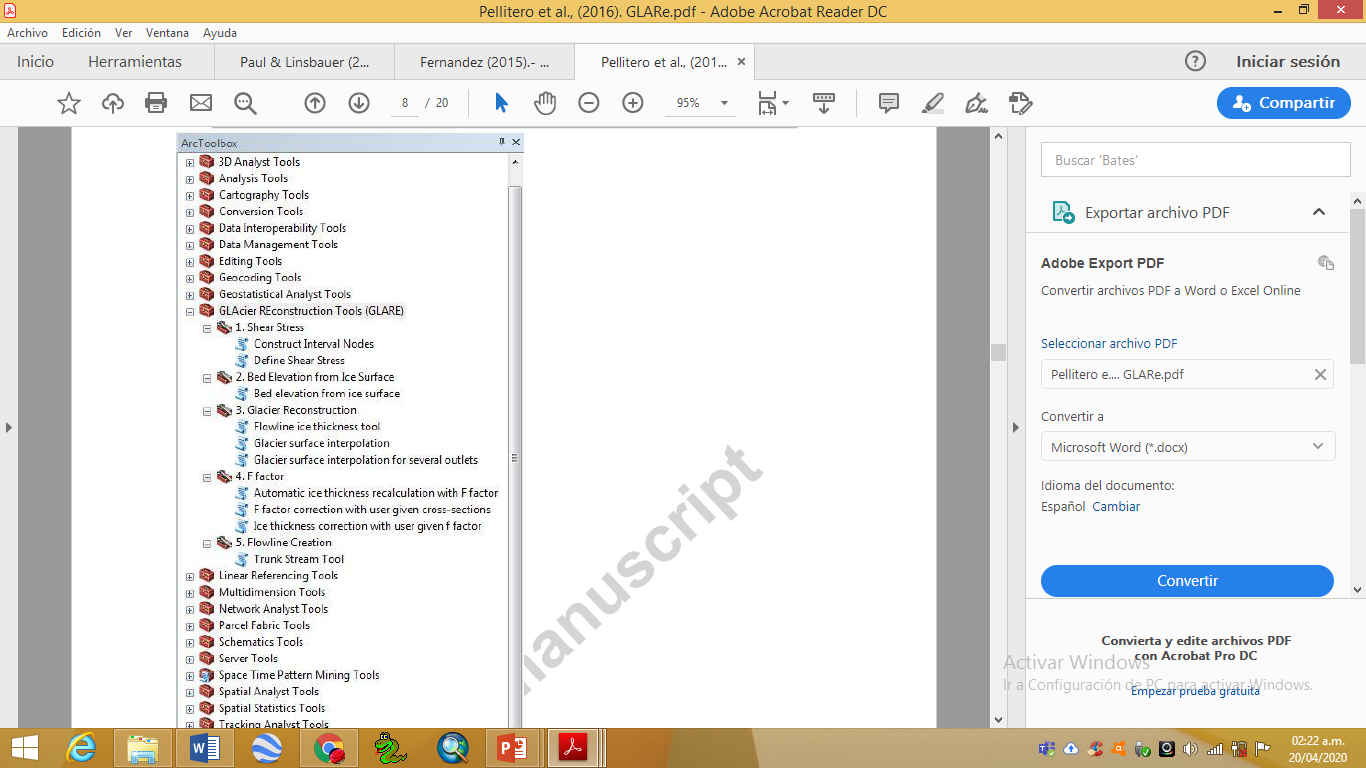 GLACIER RECONSTRUCTION (GLARE)
8
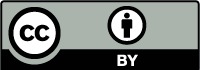 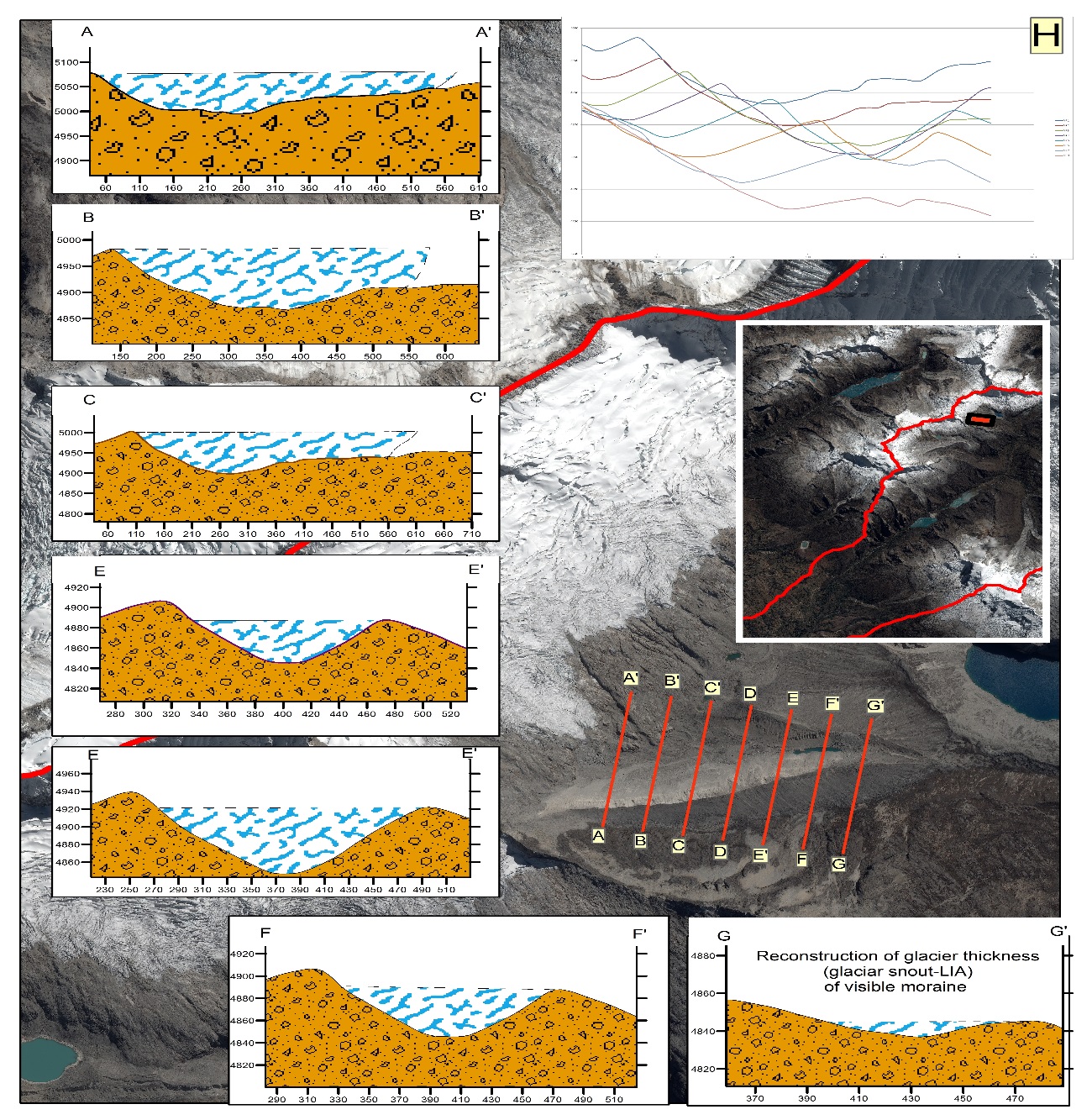 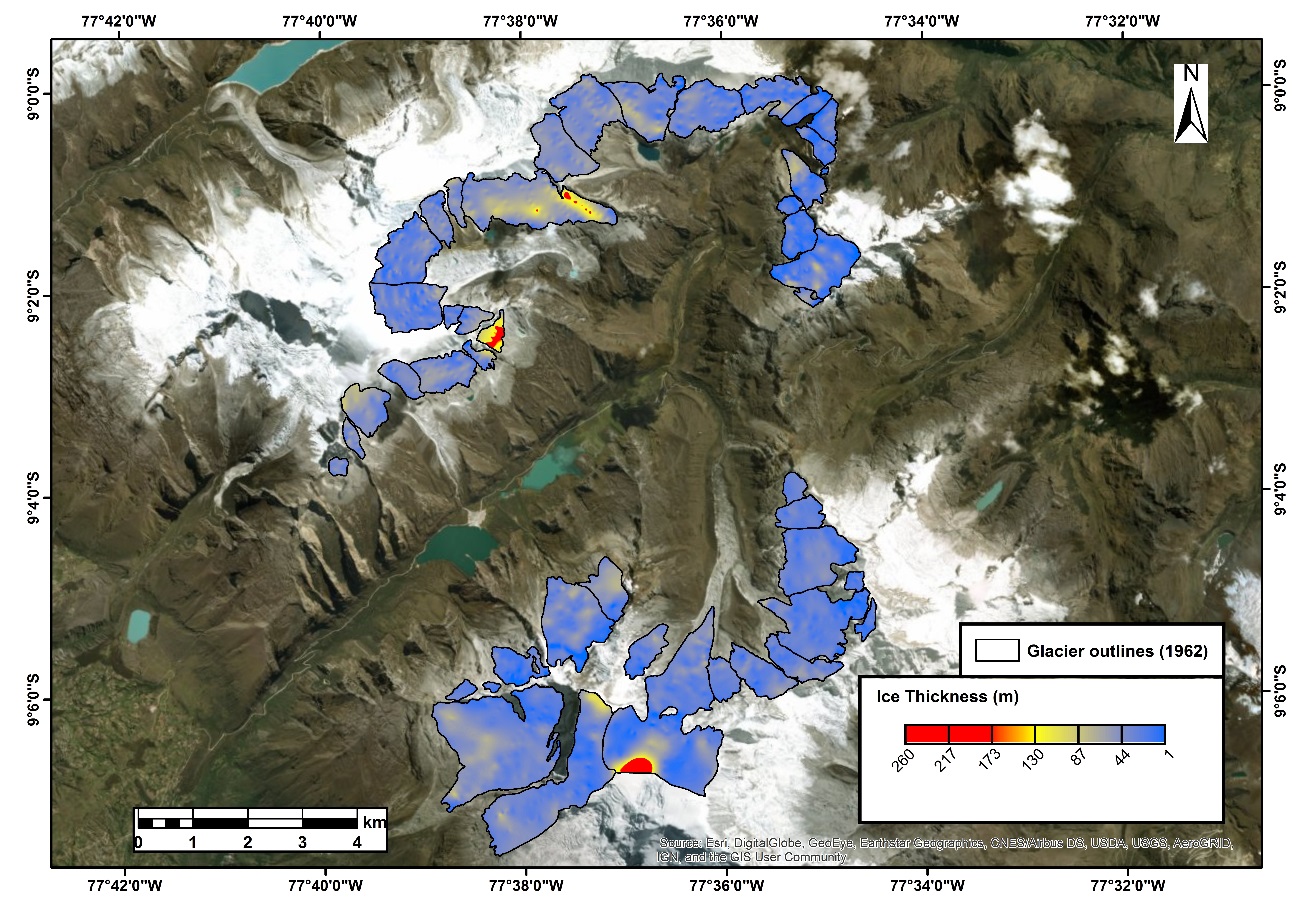 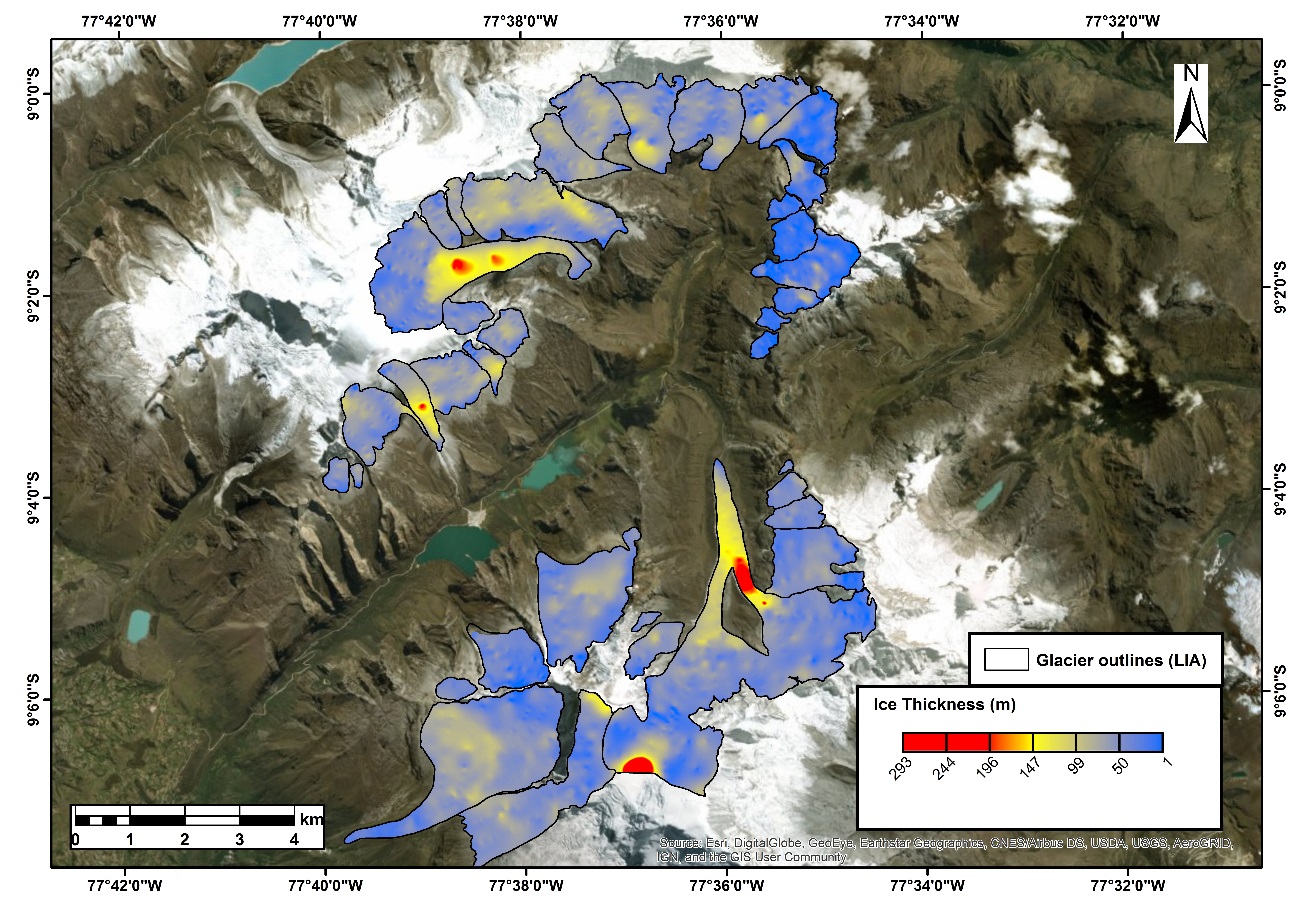 9
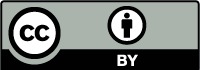 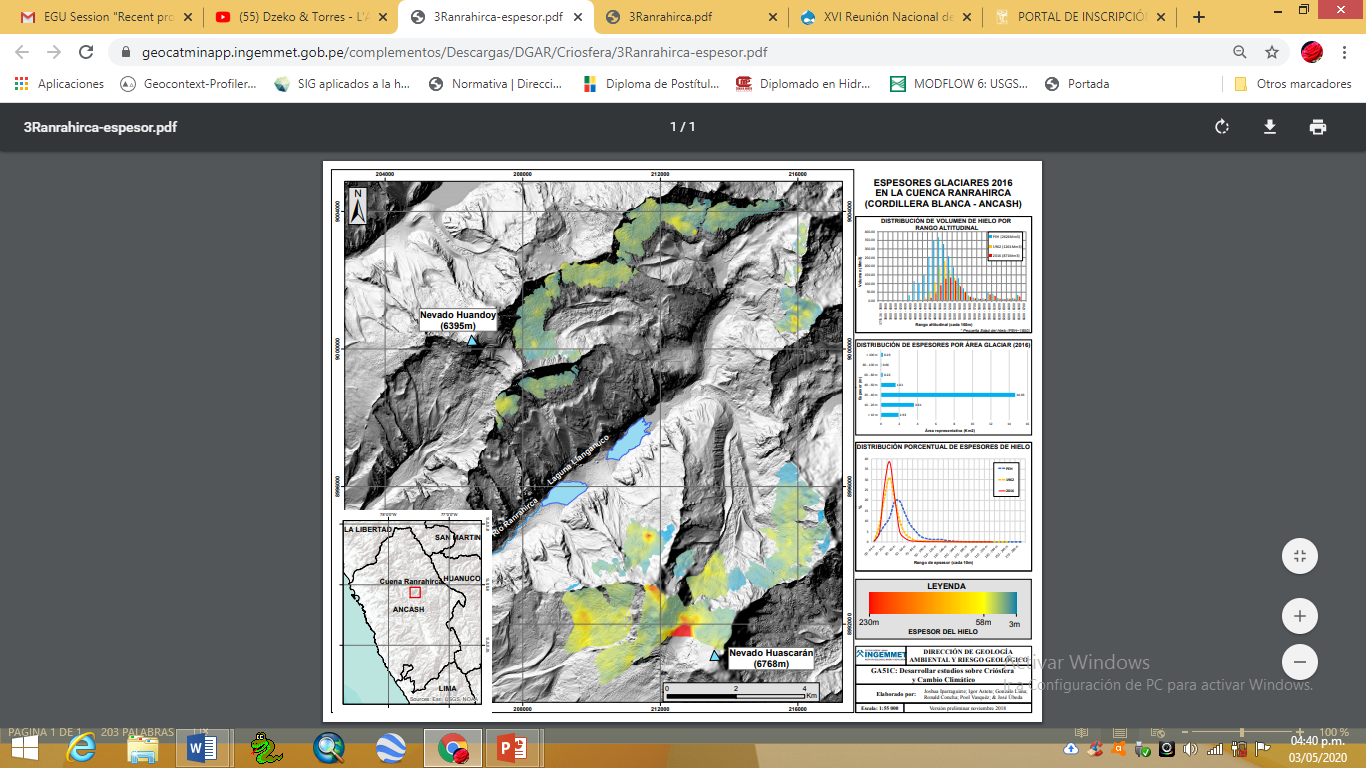 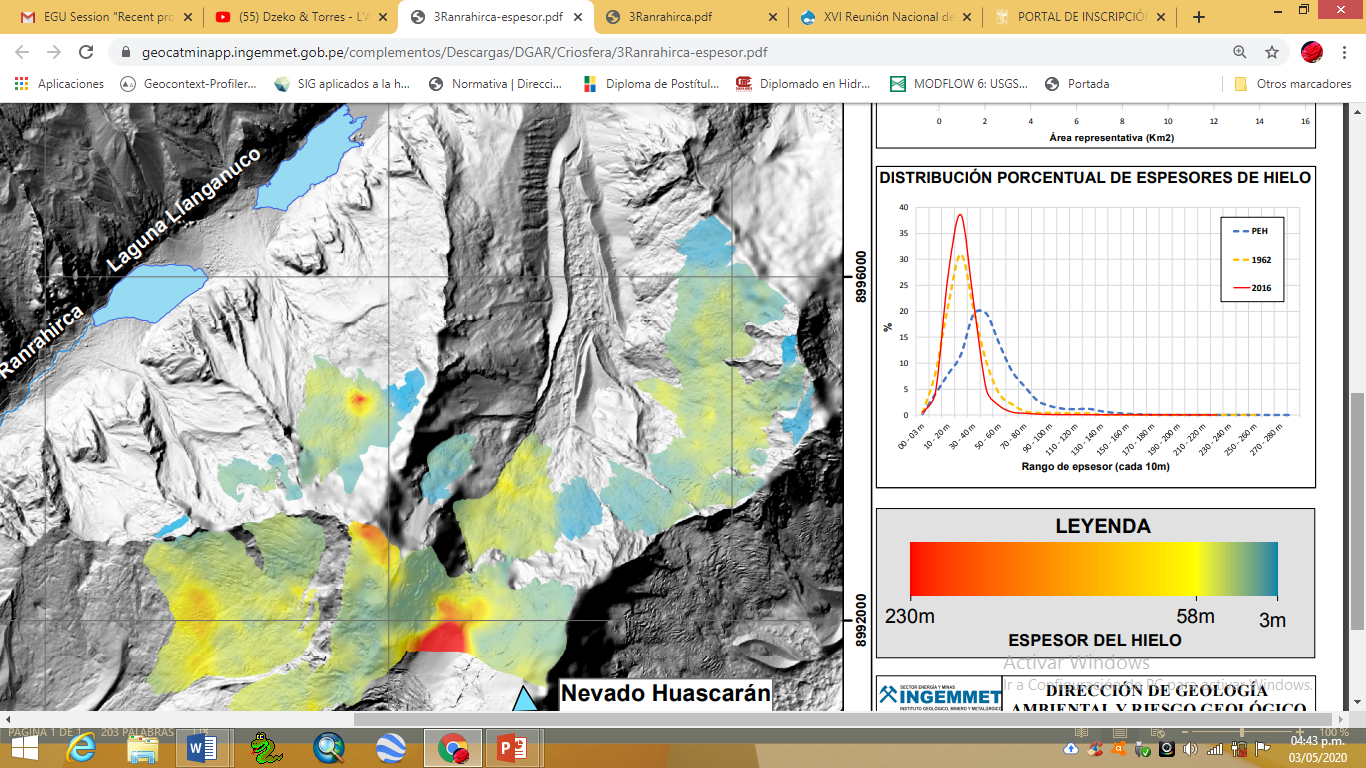 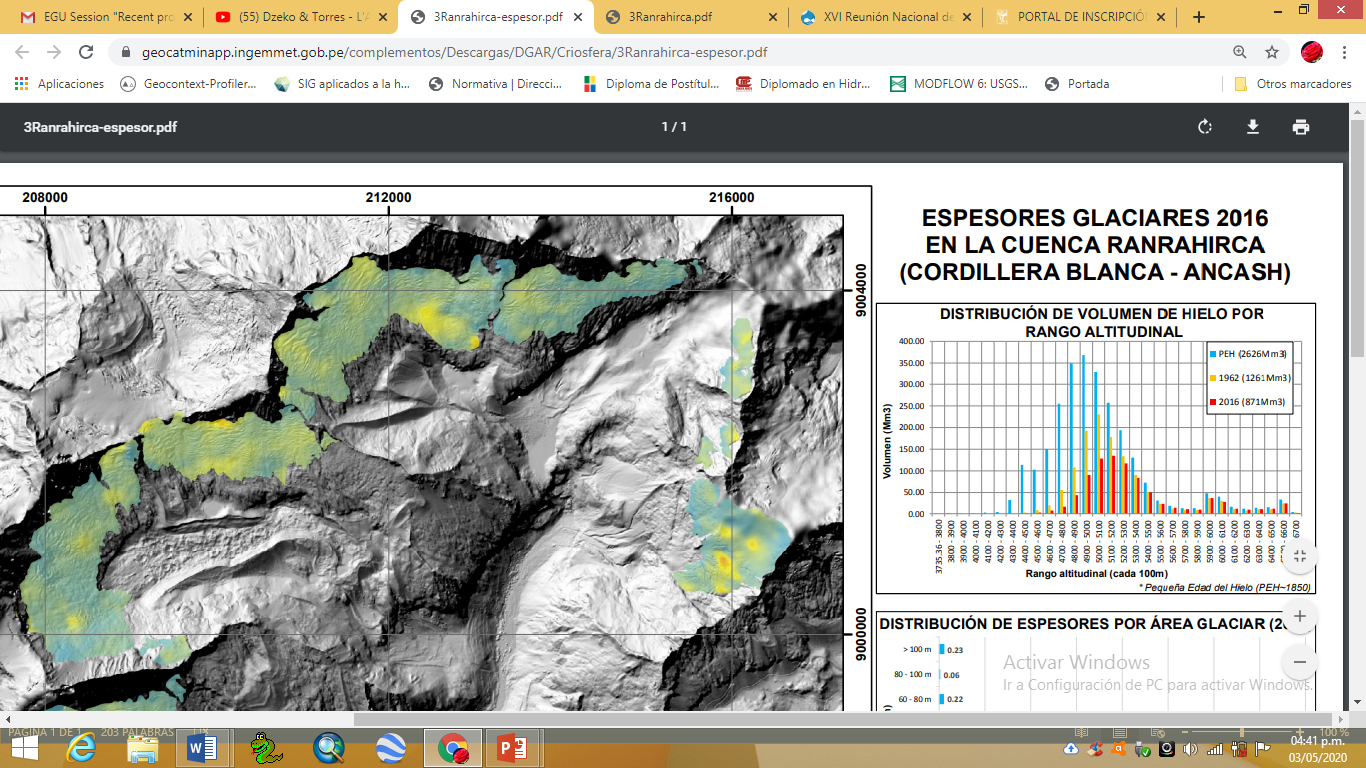 10
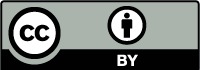 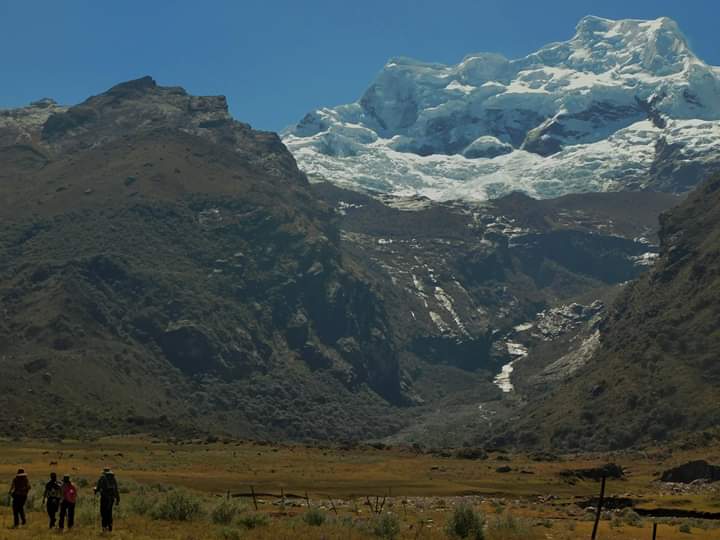 Step fourCalculation of Balance Ratio in a reference glacier
11
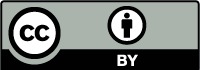 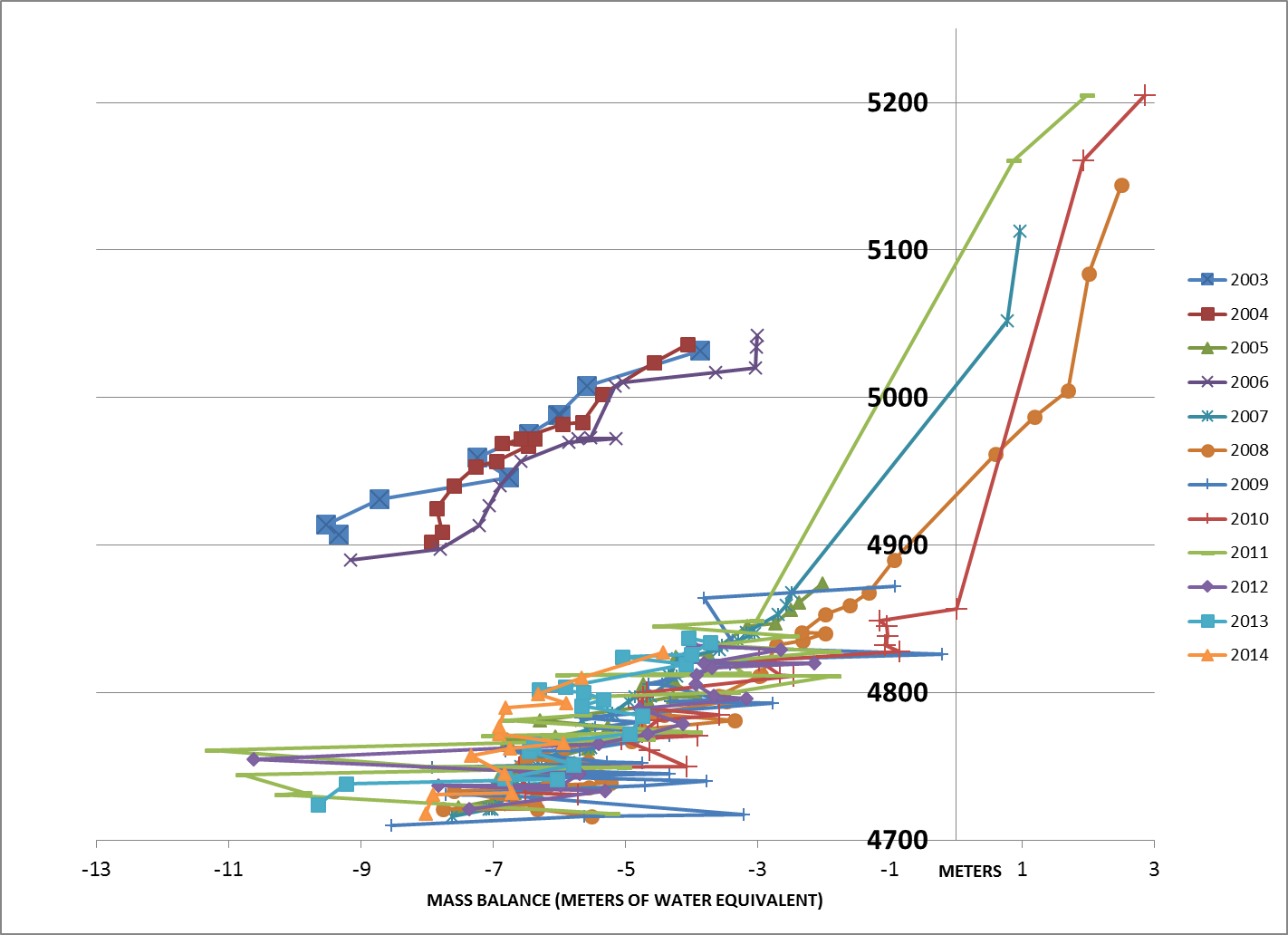 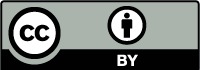 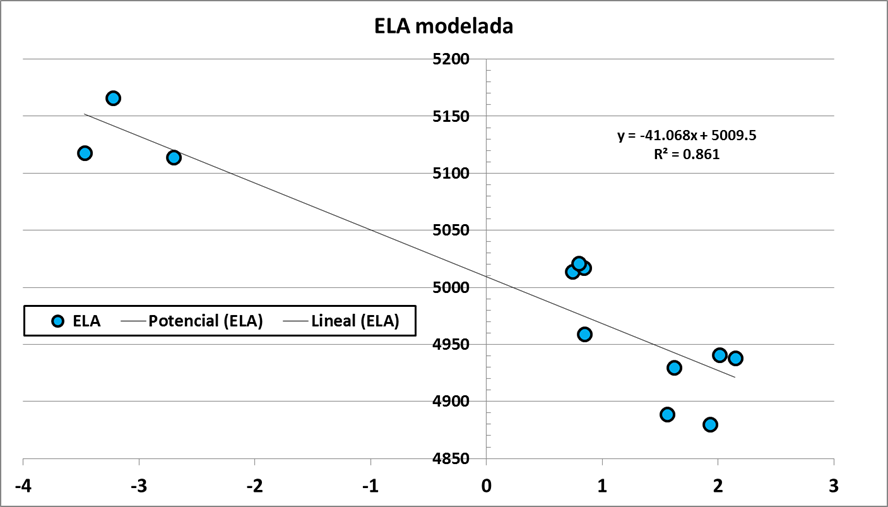 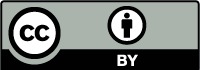 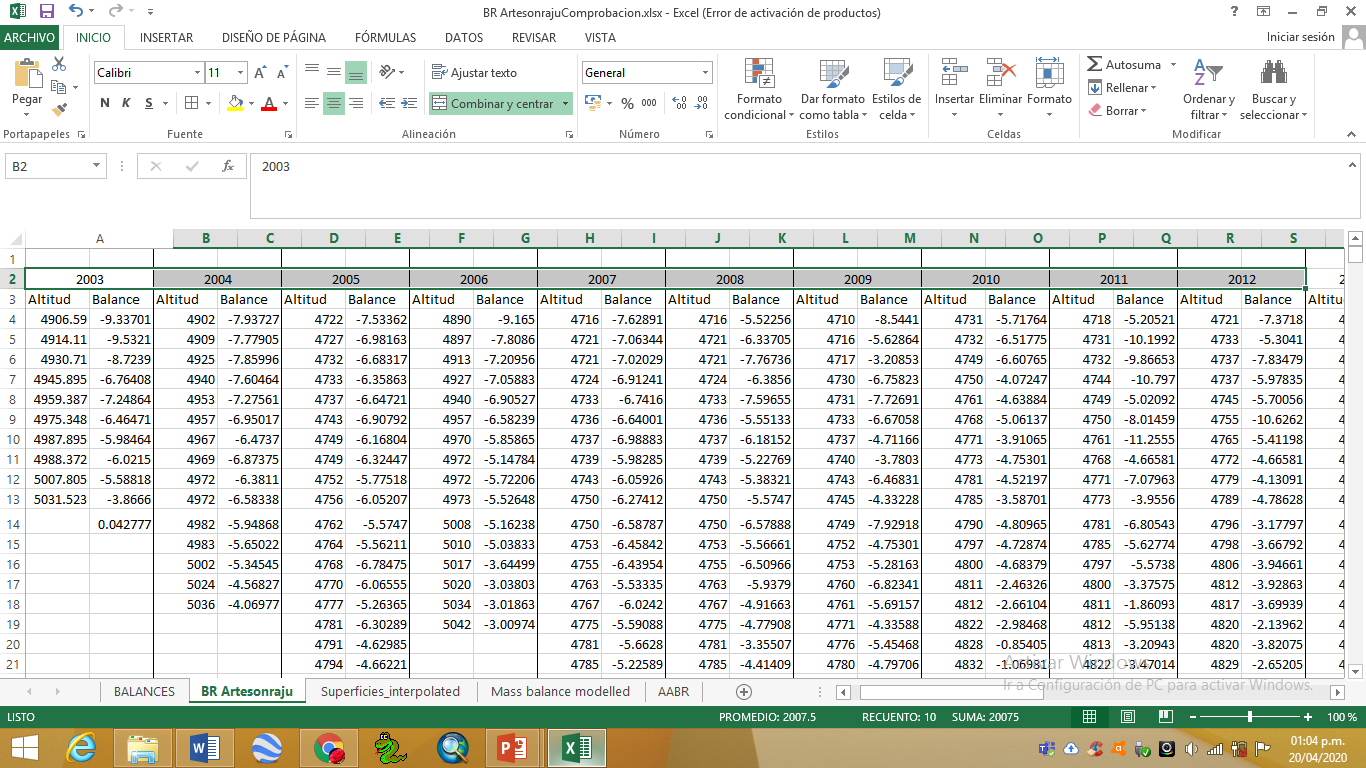 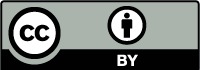 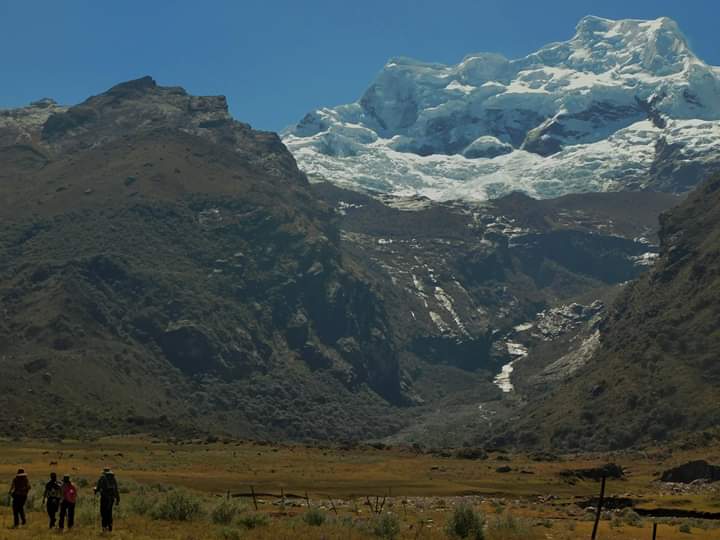 Step fiveAutomatic Equilibrium Line Altitud (ELA) reconstruction of glaciers and palaeoglaciers
13
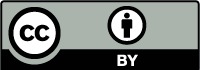 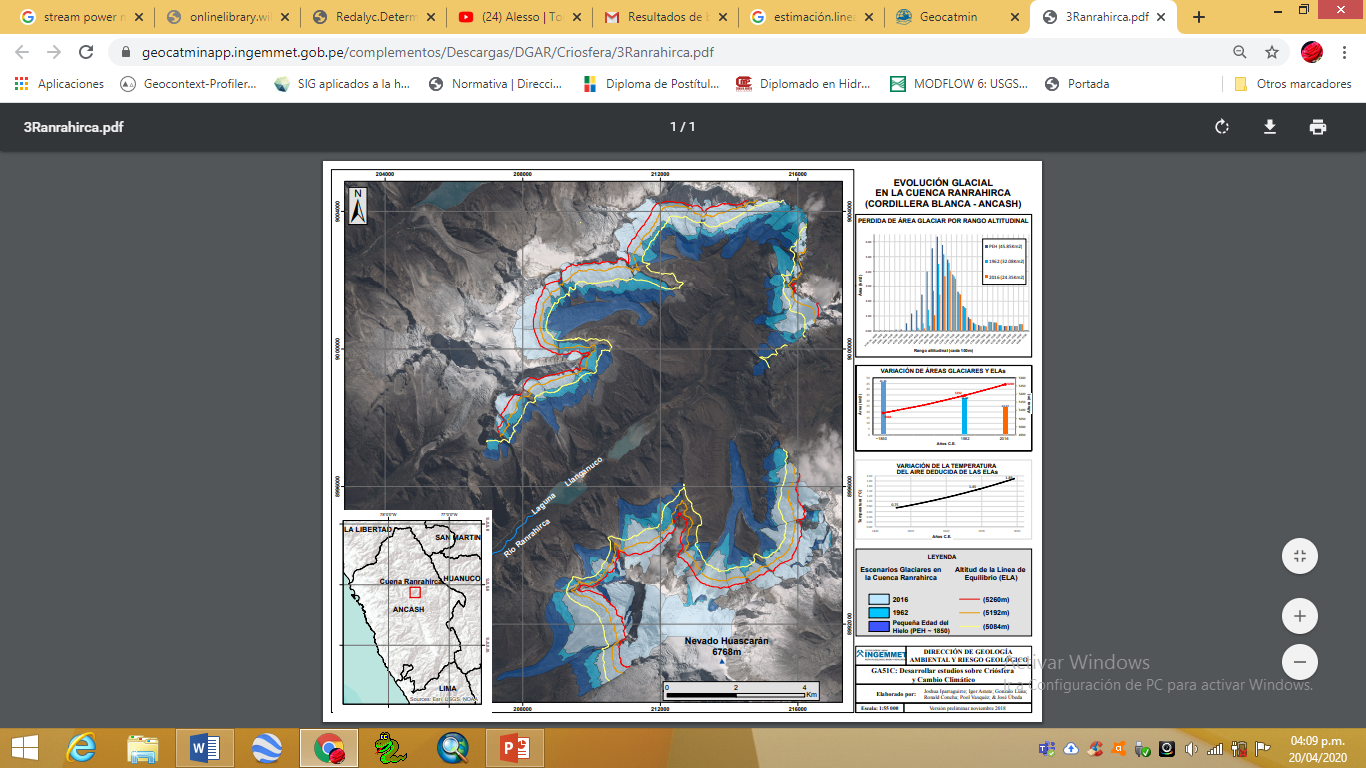 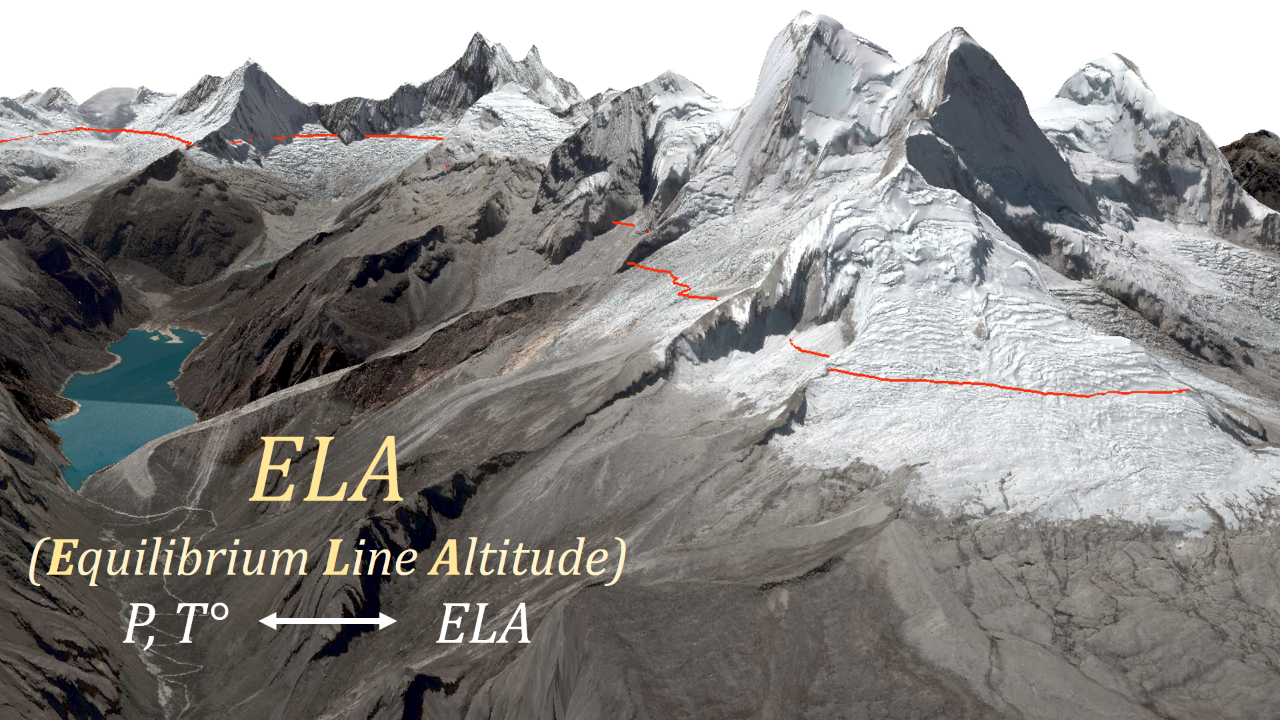 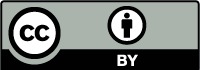 AABR
(Área x Altitud x Balance Ratio)
(Ahlmann, 1924, 1948, Loewe, 1971, Kotlyakov y Krenke, 1982, Braithwaite, 1985, 2008, Ohmura et al., 1992)
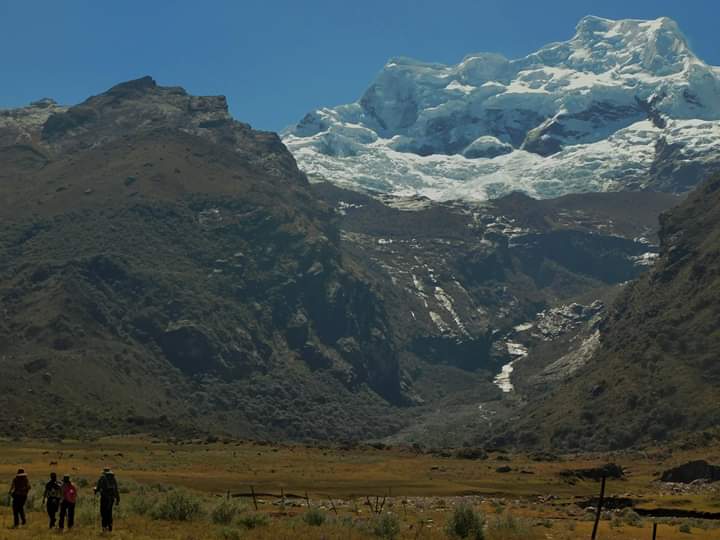 Step sixEstimation of palaeotemperature during LIA
15
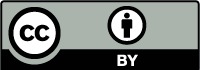 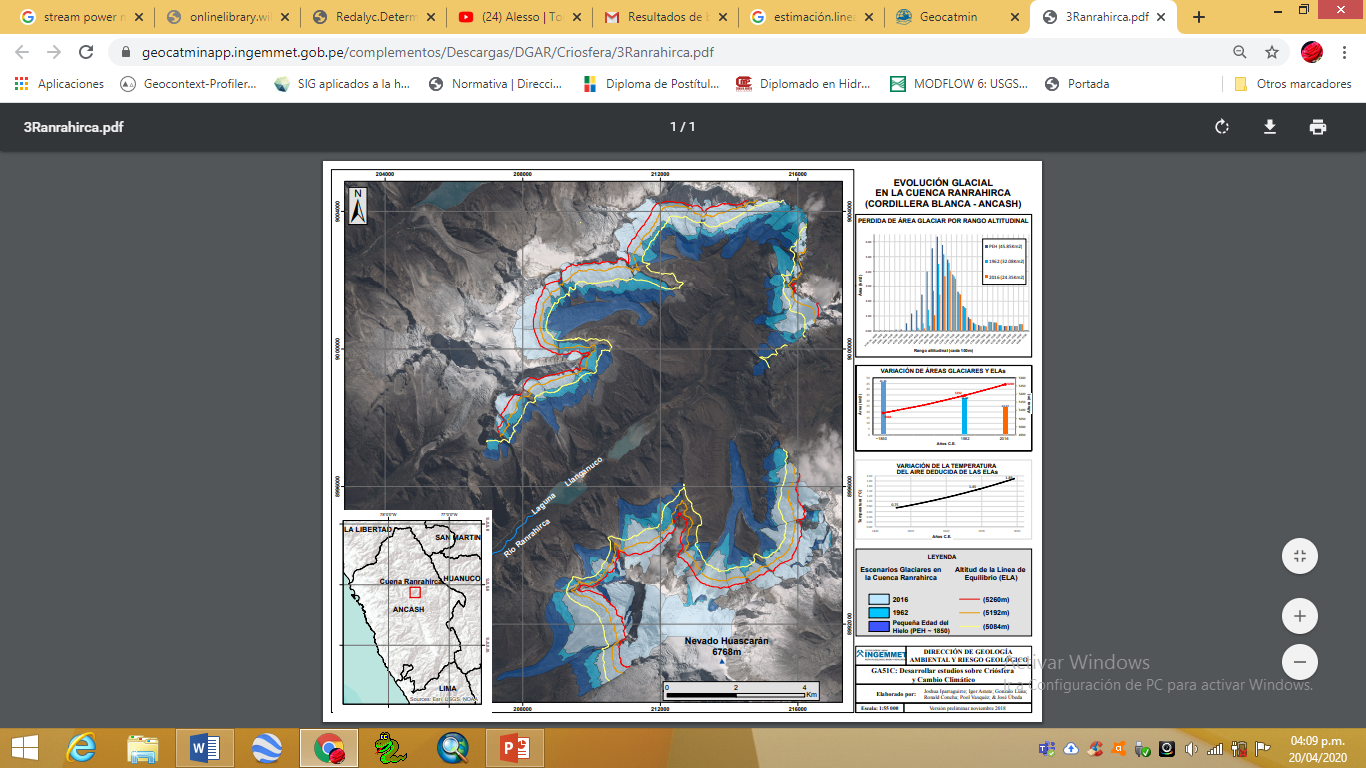 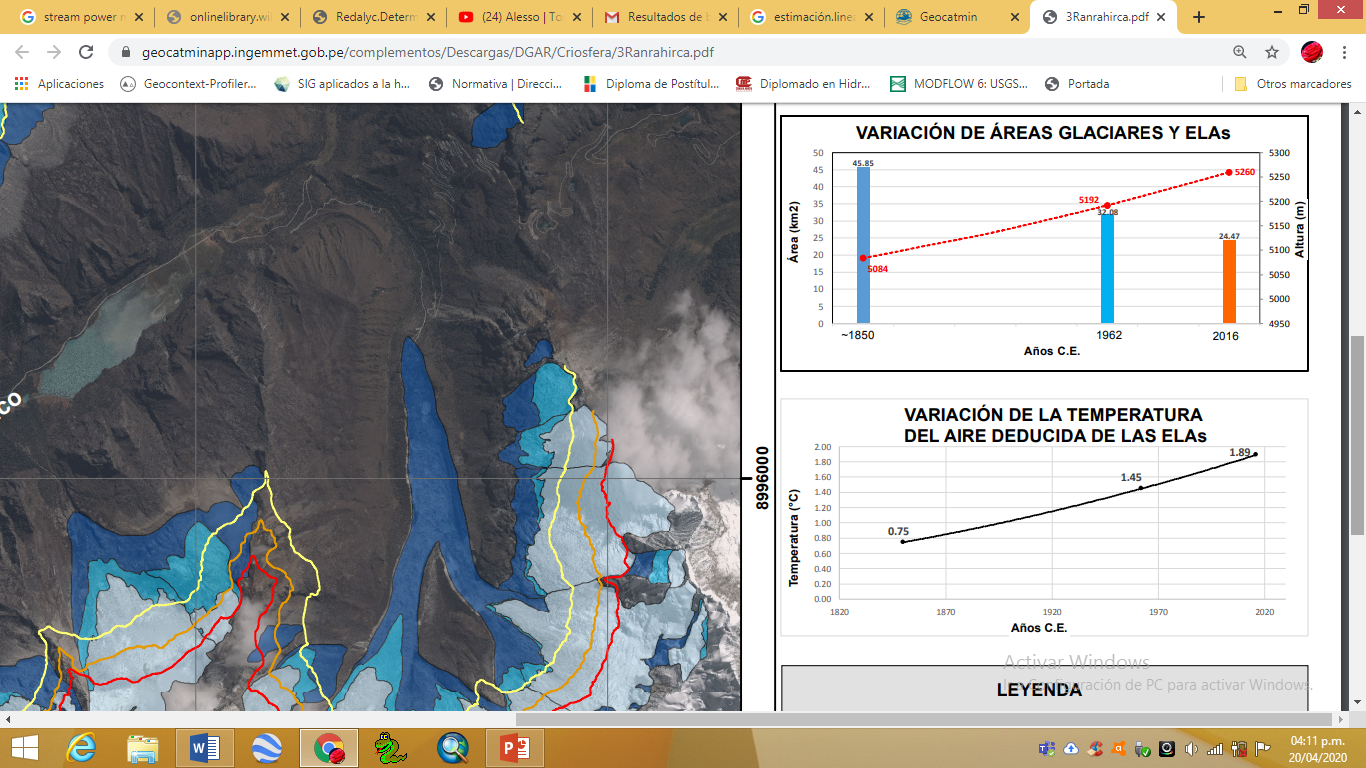 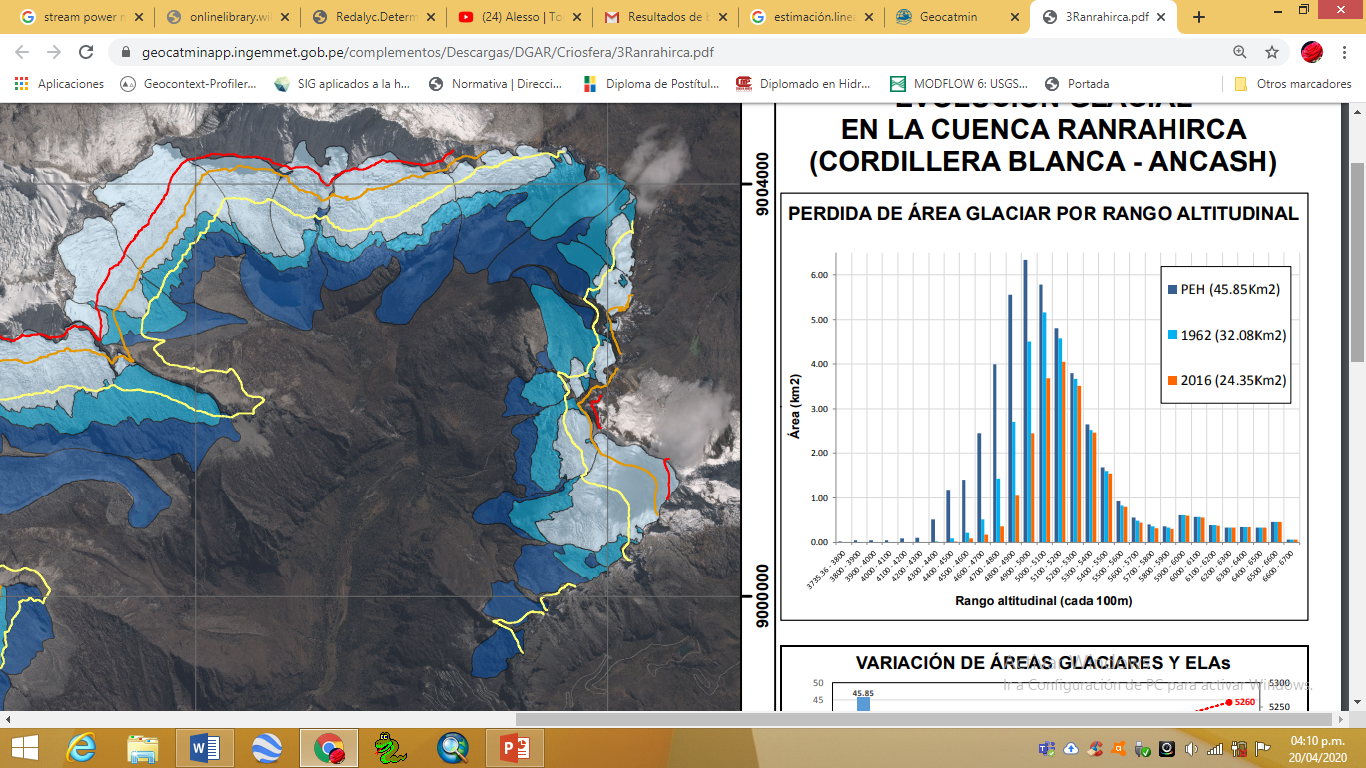 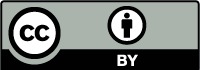 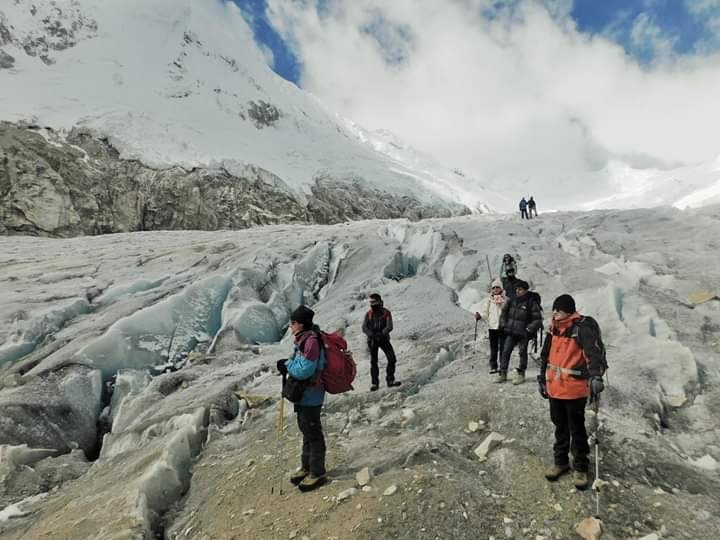 THANKS!
17
Does anyone have any questions?

iparraguirrea.joshua@gmail.com 
+51 978 836 327
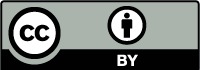